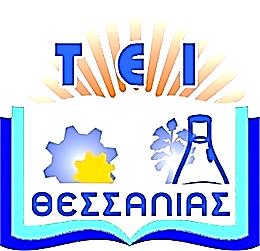 Τεχνολογικό Εκπαιδευτικό 
Ίδρυμα Θεσσαλίας
Τεχνολογία Πρασίνου
Ενότητα 2_3α: Χλοοτάπητας: 
Βελτίωση Χλοοτάπητα
 Καθηγητής Παναγιώτης Βύρλας 
Σχολή Τεχνολόγων Γεωπόνων
Τμήμα Τεχνολόγων Γεωπόνων
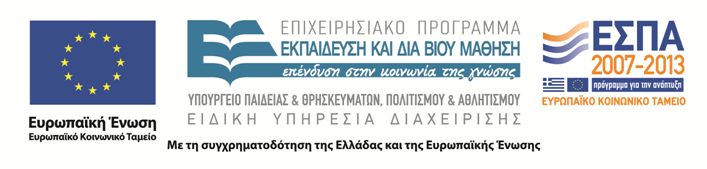 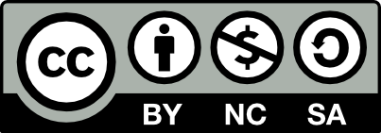 Χρηματοδότηση
Το παρόν εκπαιδευτικό υλικό έχει αναπτυχθεί στο πλαίσιο του εκπαιδευτικού έργου του διδάσκοντα. 
Το έργο «Ανοικτά Ακαδημαϊκά Μαθήματα στο Τ.Ε.Ι. Θεσσαλίας» έχει χρηματοδοτήσει μόνο τη αναδιαμόρφωση του εκπαιδευτικού υλικού.
Το έργο υλοποιείται στο πλαίσιο του Επιχειρησιακού Προγράμματος  «Εκπαίδευση και Δια Βίου Μάθηση» και συγχρηματοδοτείται από την Ευρωπαϊκή Ένωση (Ευρωπαϊκό Κοινωνικό Ταμείο) και από εθνικούς πόρους.
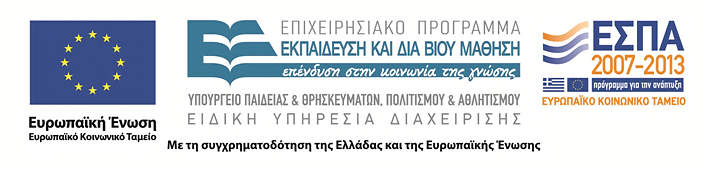 2
Περιεχόμενα ενότητας
Αερισμός.
Συμπίεση.
Προβλήματα λόγω συμπίεσης.
Χλοοτάπητες σε συμπιεσμένο έδαφος.
Εξαραίωση.
Thatch.
Πρόληψη δημιουργίας thatch.
3
ΤΕΧΝΟΛΟΓΙΑ ΠΡΑΣΙΝΟΥ
Χλοοτάπητας: Βελτίωση χλοοτάπητα (Αερισμός, Εξαραίωση)
Αερισμός
Ο αερισμός είναι η καλλιεργητική φροντίδα με την οποία το έδαφος που έχει υποστεί συμπίεση, ανακουφίζεται και αποκτά εκ νέου την ικανότητα κυκλοφορίας των υγρών και των αερίων στοιχείων. Με την πάροδο του χρόνου το έδαφος στο οποίο αναπτύσσεται ο χλοοτάπητας συμπιέζεται, με αποτέλεσμα τη μείωση του πορώδους του εδάφους.
Η συμπίεση μπορεί να οφείλεται:
Στην καταπόνηση από την υπερβολική χρήση (Αθλητικοί χώροι, πάρκα, κ.α.).
Στην κυκλοφορία πάσης φύσεως μηχανημάτων συντήρησης του χλοοτάπητα (χλοοκοπτικά μηχανήματα, αυτοκίνητα golf, κ.α.).
Στην άρδευση (π.χ. μεγάλες σταγόνες υπό πίεση).
Τα προβλήματα που προκαλεί η συμπίεση στο χλοοτάπητα είναι:
Περιορισμός του πορώδους του εδάφους.
Συνεκτικό έδαφος ακατάλληλο για την ανάπτυξη του ριζικού συστήματος.
Περιορισμός της κυκλοφορίας του αζώτου και διαφόρων άλλων αερίων.
Συνέχεια
Μείωση της διηθήσεως του νερού προς τα κατώτερα στρώματα εδάφους.
Καθυστέρηση θέρμανσης των ριζών τις πρωινές ώρες.
Καθυστέρηση αποσύνθεσης της οργανικής ουσίας.
Χλοοτάπητες σε συμπιεσμένο έδαφος:
Περιορισμός ανάπτυξης του ριζικού συστήματος.
Υποβάθμιση της εμφάνισης.
Επιβράδυνση της απορρόφησης θρεπτικών συστατικών.
Αύξηση της θερμοκρασίας φυλλώματος.
Ευαισθησία στην προσβολή από μύκητες.
Μικρότερη διάρκεια ζωής του χλοοτάπητα.
Εξαραίωση 1
Εξαραίωση είναι η αφαίρεση και η απομάκρυνση του thatch από το χλοοτάπητα. Ριζοτομή είναι η κάθετη κοπή των βλαστών του χλοοτάπητα που επεκτείνονται σε χώρους εκτός του προκαθορισμένου χώρου του χλοοτάπητα. Με την πάροδο του χρόνου στο χλοοτάπητα μεταξύ της πράσινης ζώνης και του εδάφους, σχηματίζεται στρώμα νεκρών και ζώντων βλαστών. Το κατώτερο τμήμα του στρώματος αυτού είναι αναμειγμένο με χώμα ή άμμο και ονομάζεται «mat».
Εξαραίωση 2
Όταν το πάχος του στρώματος (thatch), είναι μέχρι 5mm, τότε, σε ορισμένες περιπτώσεις (π.χ. αθλητικοί χώροι), αυτό είναι επιθυμητό, επειδή βοηθά στην προστασία του χλοοτάπητα από φθορά, καύσωνα, ξηρασία, κ.λ.π. Επίσης προσδίδει στο χλοοτάπητα ελαστικότητα και ευκαμψία. Όταν το πάχος του στρώματος (thatch), υπερβεί τα 10 mm, αρχίζει να δημιουργεί προβλήματα και απαιτείται η αφαίρεσή του.
Το thatch
Το thatch δημιουργείται όταν υπάρχει ταχύτατη αύξηση νέας φυτικής μάζας, χωρίς να υπάρχει ο απαραίτητος χρόνος για την αποσύνθεση της.
Πρόληψη δημιουργίας thatch γίνεται με:
Διατήρηση του pΗ στα όρια μεταξύ 6 & 7.
Διατήρηση του εδάφους σε κατάσταση υγρασίας «ρώγου».
Ανανέωση και βελτίωση των συνθηκών αερισμού του εδάφους.
Ελαφρά επιχωμάτωση.
Περιορισμός υπερβολικών αζωτούχων λιπάνσεων.
Σταδιακή μεταβολή του ύψους κοπής.
Χρήση ποικιλιών που δεν δημιουργούν στρώμα thatch.
Βιβλιογραφία
Melby P. (1995). Simplified Irrigation Design, Van Nostrand Reinhold.
Μπαμπίλης Δ. (2008). Αρδευτικά δίκτυα πρασίνου. Εκδόσεις Σταμούλη, Αθήνα.
Σπαντιδάκης Ι. (1999) Γράστις – Επιστήμη και Τεχνική του Χλοοτάπητα. Εκδόσεις Σταµούλης, Αθήνα
Pycraft D. (1990) Γκαζόν, Φυτά Εδαφοκάλυψης: Τα Ζιζάνια και η Καταπολέμησή τους.
Watkins, J.A. (1987). Turf Irrigation Manual. Telsco, Dallas.
Τέλος ενότητας
Επεξεργασία: Μέγας Χρήστος
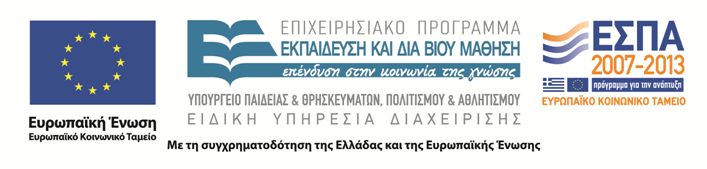 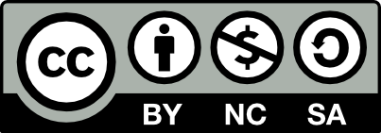 15
Σημειώματα
16
Σημείωμα Ιστορικού Εκδόσεων Έργου
Το παρόν έργο αποτελεί την έκδοση 1.00.
Έχουν προηγηθεί οι κάτωθι εκδόσεις:
Έκδοση Χ1.Υ1Ζ1 διαθέσιμη εδώ. (Συνδέστε στο «εδώ» τον υπερσύνδεσμο). 
Έκδοση Χ2.Υ2Ζ2 διαθέσιμη εδώ. (Συνδέστε στο «εδώ» τον υπερσύνδεσμο). 
Έκδοση Χ3.Υ3Ζ3 διαθέσιμη εδώ. (Συνδέστε στο «εδώ» τον υπερσύνδεσμο).
17
Σημείωμα Αναφοράς
Copyright Τεχνολογικό Εκπαιδευτικό Ίδρυμα Θεσσαλίας, Παναγιώτης Βύρλας 2015. Παναγιώτης Βύρλας «Τεχνολογία Πρασίνου» Έκδοση 1.0 Λάρισα  01/09/2015 . Διαθέσιμο από τη δικτυακή διεύθυνση: http://cdev.teilar.gr/courses/AGR102/index.php.
18
Σημείωμα Αδειοδότησης
Το παρόν υλικό διατίθεται με τους όρους της άδειας χρήσης Creative Commons: Αναφορά - Μη Εμπορική Χρήση - Παρόμοια Διανομή, 4.0 [1] ή μεταγενέστερη, Διεθνής Έκδοση. Εξαιρούνται τα αυτοτελή έργα τρίτων π.χ. φωτογραφίες, διαγράμματα κ.λπ., τα οποία εμπεριέχονται σε αυτό και τα οποία αναφέρονται μαζί με τους όρους χρήσης τους στο «Σημείωμα Χρήσης Έργων Τρίτων».
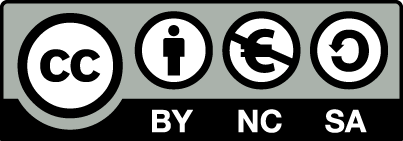 [1] http://creativecommons.org/licenses/by-nc-sa/4.0/
Ως Μη Εμπορική ορίζεται η χρήση:
που δεν περιλαμβάνει άμεσο ή έμμεσο οικονομικό όφελος από την χρήση του έργου, για το διανομέα του έργου και αδειοδόχο,
που δεν περιλαμβάνει οικονομική συναλλαγή ως προϋπόθεση για τη χρήση ή πρόσβαση στο έργο,
που δεν προσπορίζει στο διανομέα του έργου και αδειοδόχο έμμεσο οικονομικό όφελος (π.χ. διαφημίσεις) από την προβολή του έργου σε διαδικτυακό τόπο.
Ο δικαιούχος μπορεί να παρέχει στον αδειοδόχο ξεχωριστή άδεια να χρησιμοποιεί το έργο για εμπορική χρήση, εφόσον αυτό του ζητηθεί.
19
Σημείωμα Χρήσης Έργων Τρίτων (1/2)
Το Έργο αυτό κάνει χρήση των ακόλουθων έργων:
Εικόνες/Σχήματα/Διαγράμματα/Φωτογραφίες
Εικόνα 1: <αναφορά><άδεια με την οποία διατίθεται> <σύνδεσμος><πηγή><κ.τ.λ>
Εικόνα 2: <αναφορά><άδεια με την οποία διατίθεται> <σύνδεσμος><πηγή><κ.τ.λ>
Εικόνα 3: <αναφορά><άδεια με την οποία διατίθεται> <σύνδεσμος><πηγή><κ.τ.λ>
Εικόνα 4: <αναφορά><άδεια με την οποία διατίθεται> <σύνδεσμος><πηγή><κ.τ.λ>
Εικόνα 5: <αναφορά><άδεια με την οποία διατίθεται> <σύνδεσμος><πηγή><κ.τ.λ>
20
Σημείωμα Χρήσης Έργων Τρίτων (2/2)
Το Έργο αυτό κάνει χρήση των ακόλουθων έργων:
Πίνακες
Πίνακας 1: <αναφορά><άδεια με την οποία διατίθεται> <σύνδεσμος><πηγή><κ.τ.λ>
Πίνακας 2: <αναφορά><άδεια με την οποία διατίθεται> <σύνδεσμος><πηγή><κ.τ.λ>
Πίνακας 3: <αναφορά><άδεια με την οποία διατίθεται> <σύνδεσμος><πηγή><κ.τ.λ>
21
Διατήρηση Σημειωμάτων
Οποιαδήποτε αναπαραγωγή ή διασκευή του υλικού θα πρέπει να συμπεριλαμβάνει:
το Σημείωμα Αναφοράς,
το Σημείωμα Αδειοδότησης,
τη Δήλωση Διατήρησης Σημειωμάτων,
το Σημείωμα Χρήσης Έργων Τρίτων (εφόσον υπάρχει).
μαζί με τους συνοδευόμενους υπερσυνδέσμους.
22